Diario de la alumna
La asistencia las jornadas de práctica se corroborara con la actividad de entrega de diario a diario en escuela en red .
Jardín de Niños Eutimio Alberto Cuellar G.
1° A
Nombre de la educadora practicante: Nallely Alejandra Sánchez Carranza
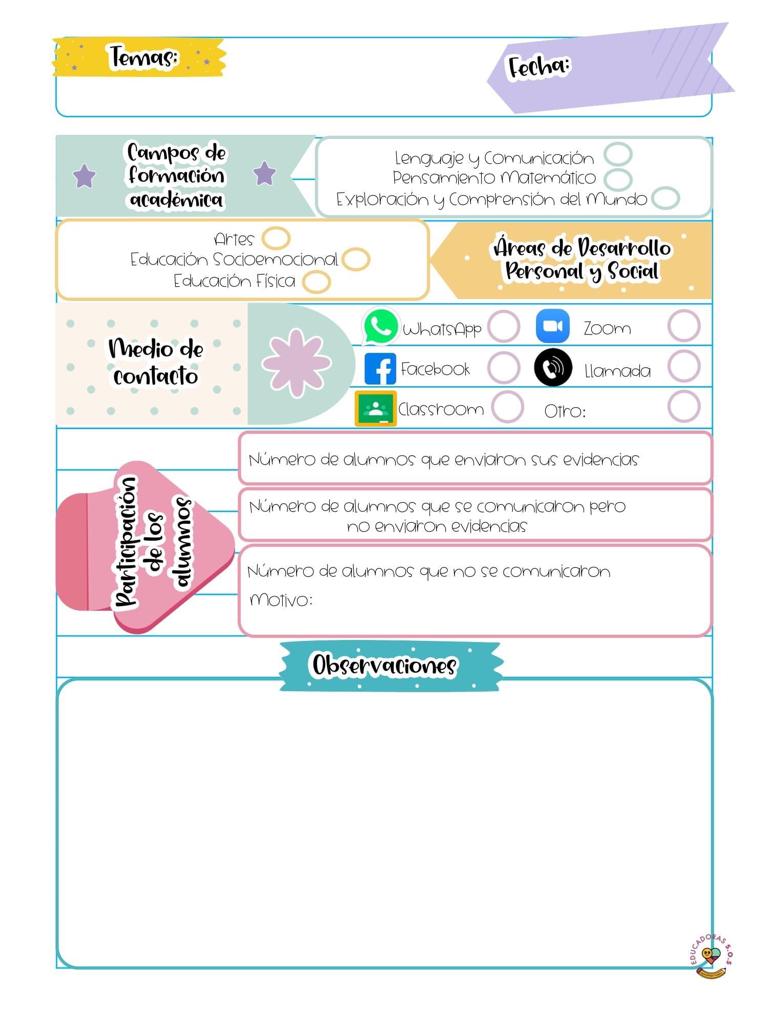 8 /10/2020
Las evidencias de los alumnos se envían hasta el día viernes
Hoy tuvimos conexión en vivo de los 17 alumnos que se conectarían solo 8 tuvieron conexión, uno de los alumnos que estaba enfermo y no pudo conectarse el día martes de conecto el día de hoy y estuvo en toda la clase. Se reforzaron los conocimientos expuestos en la televisión así como actividades que se habían aplicado con anterioridad. Hoy tuvimos clase con el maestro de educación física así que al término de mi conexión me quede conectada con micrófono apagado para observar a los alumnos en esa clase. Considero que es un grupo muy participativo y con seguridad, cumplen con tareas y para el día de mañana espero que la mayoría suban evidencias al portafolio creado en la app de Facebook
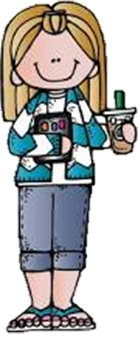 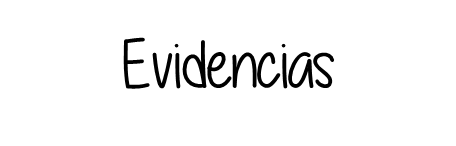